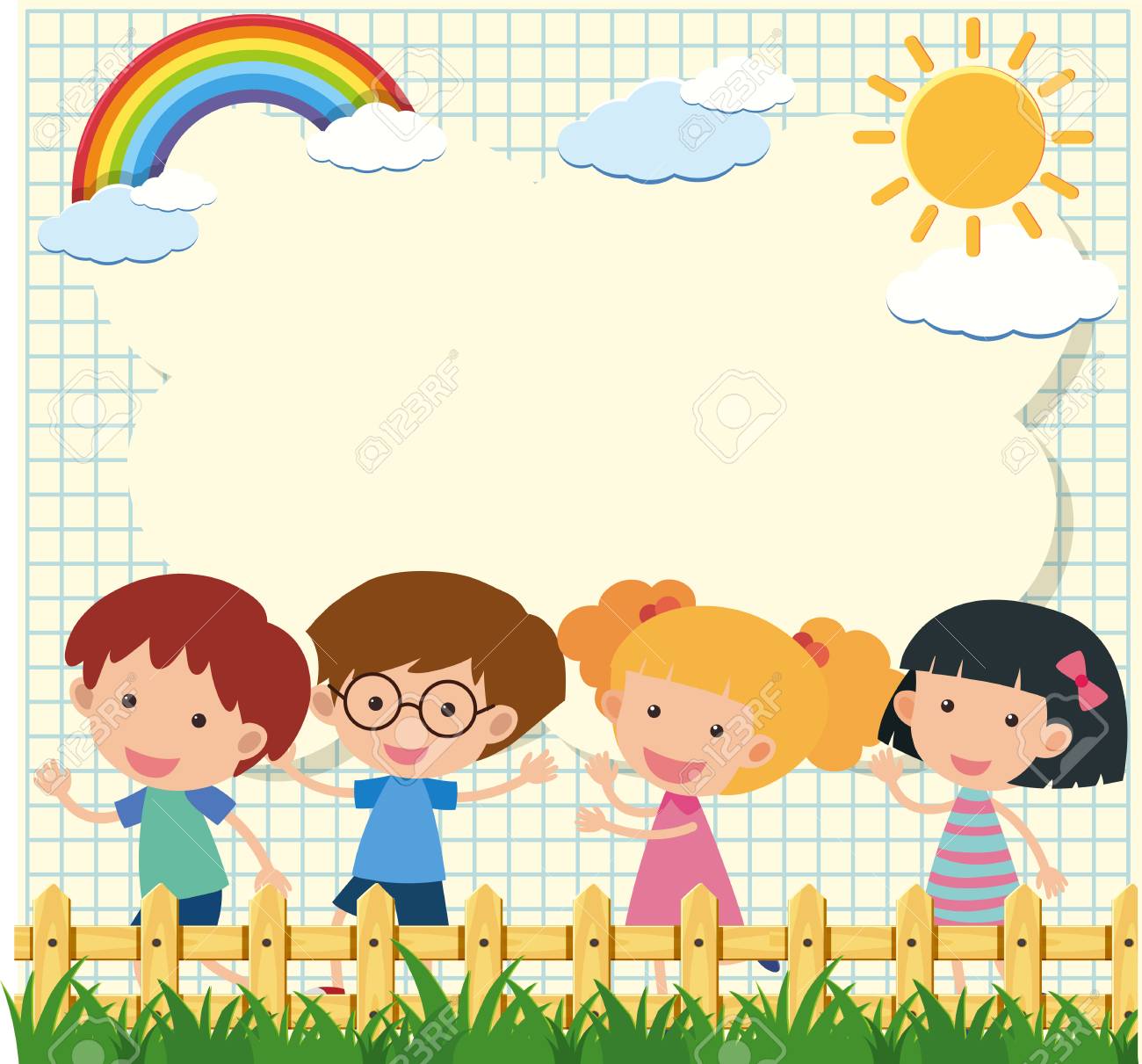 Chào mừng các con đến với tiết toán.
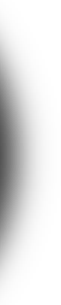 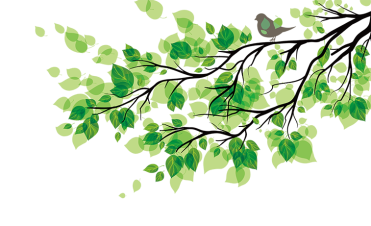 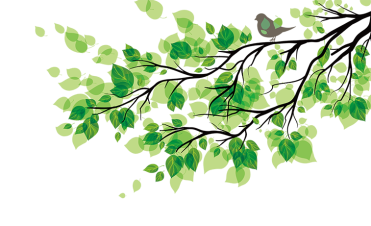 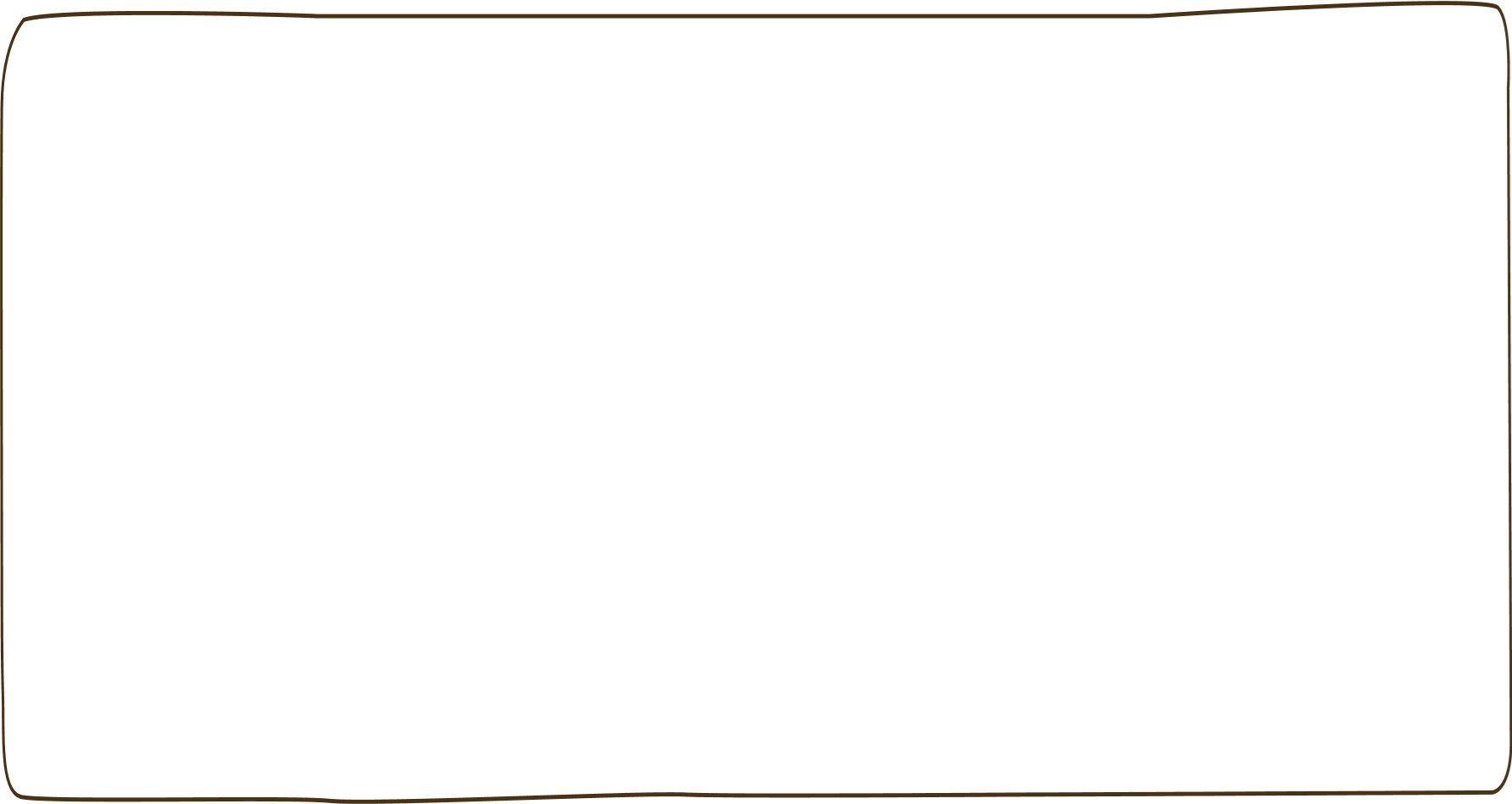 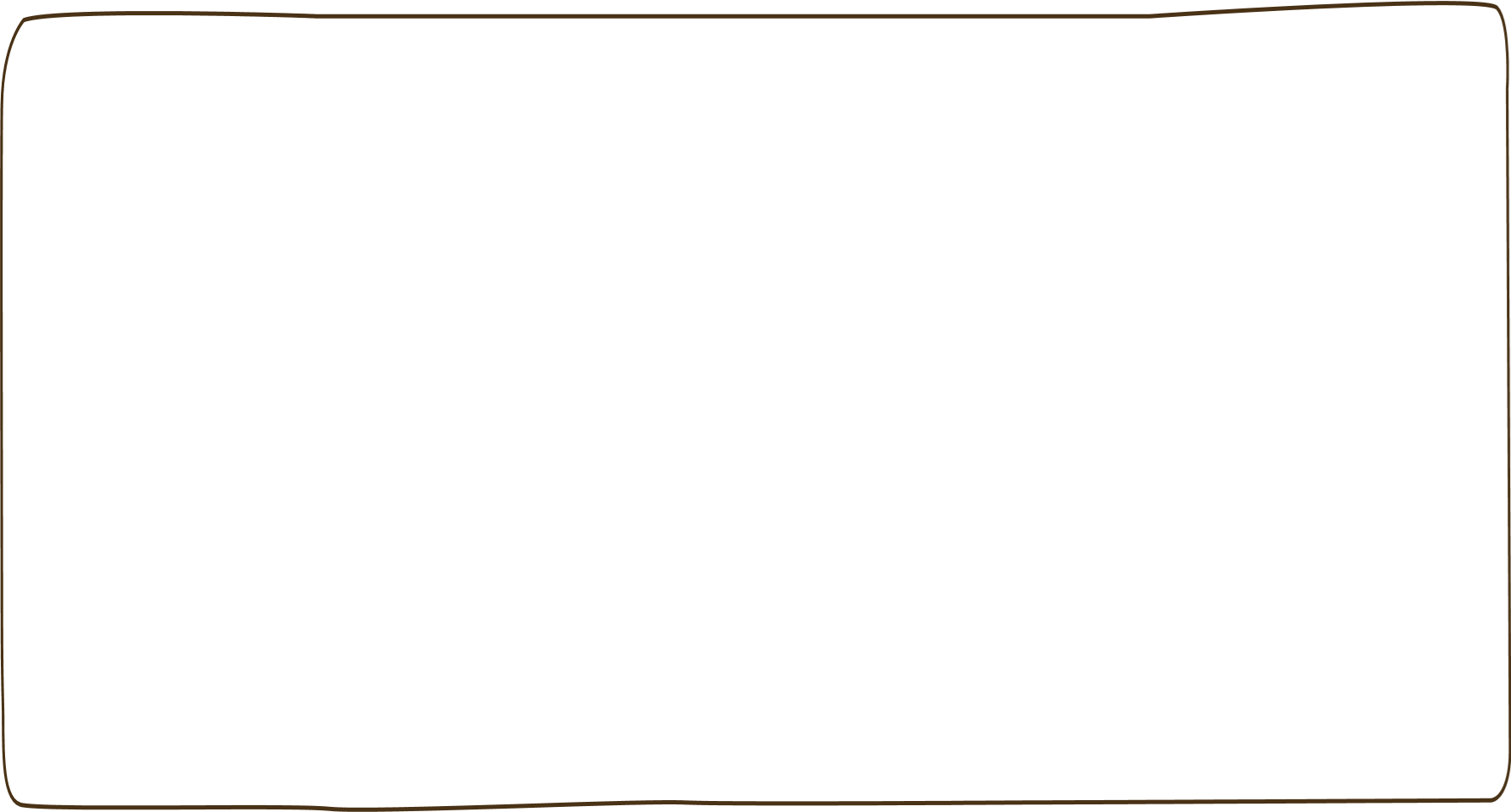 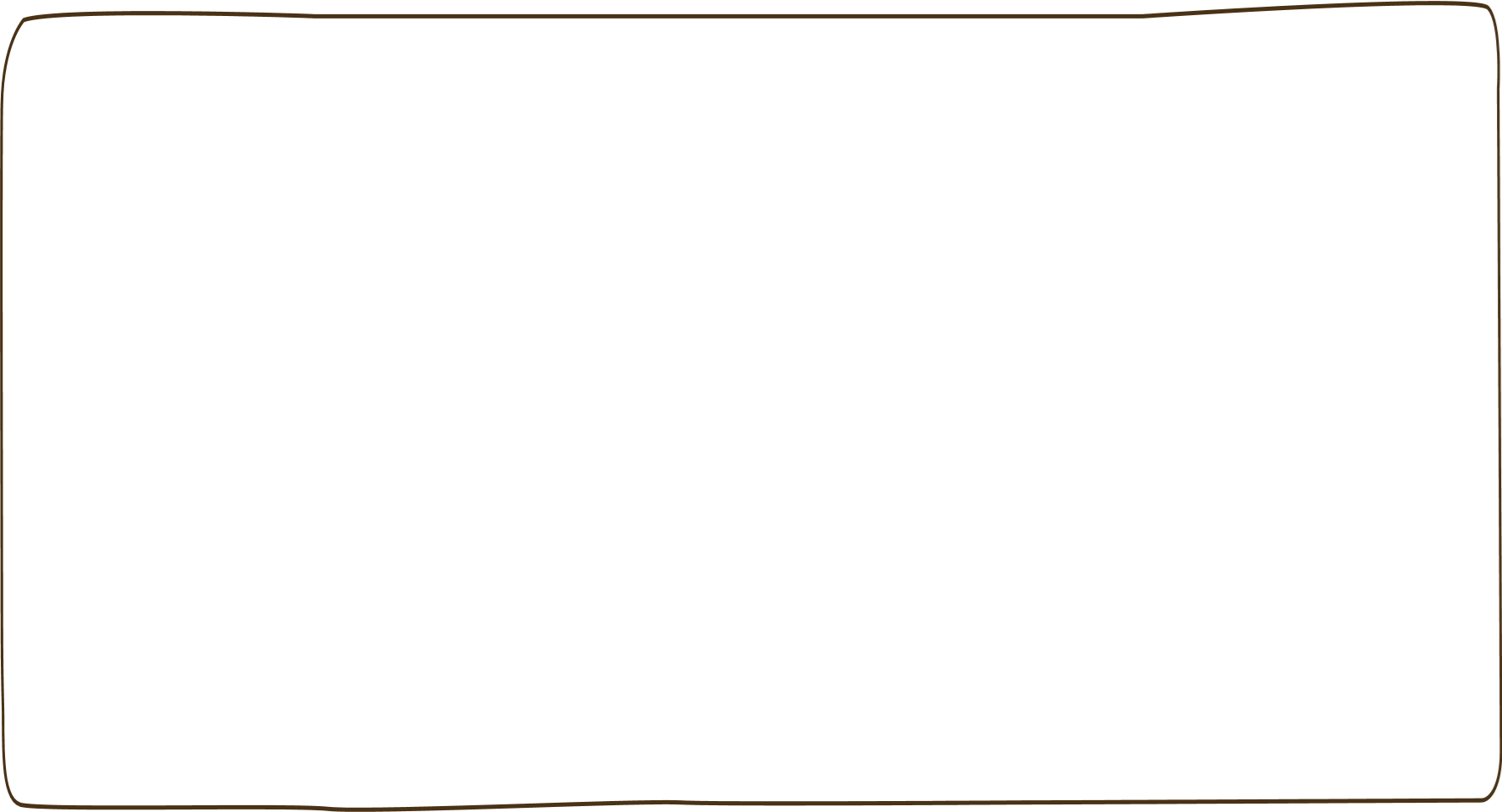 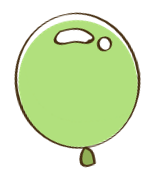 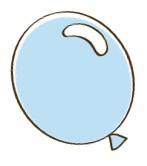 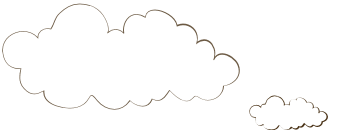 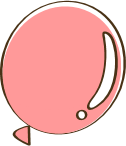 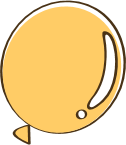 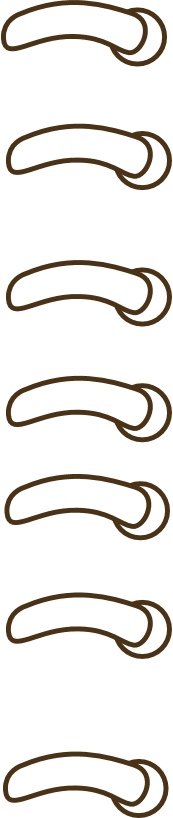 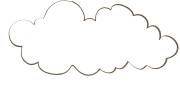 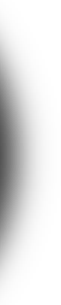 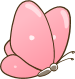 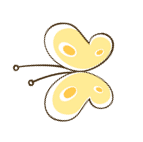 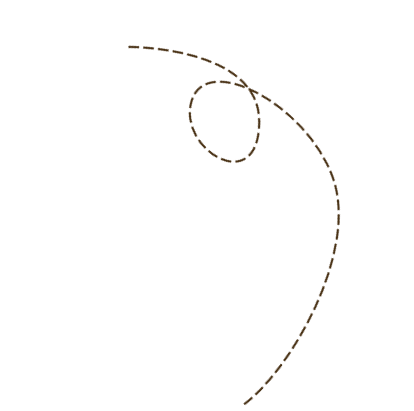 Khởi động
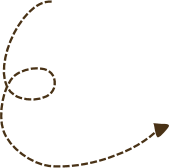 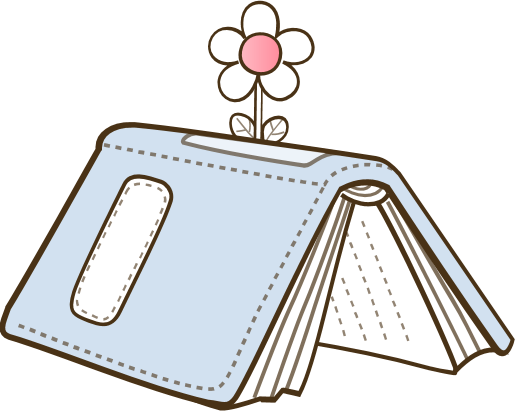 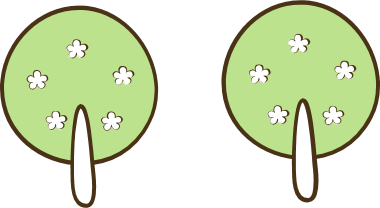 [Speaker Notes: Bài giảng được thiết kế bởi: Phạm Duyên]
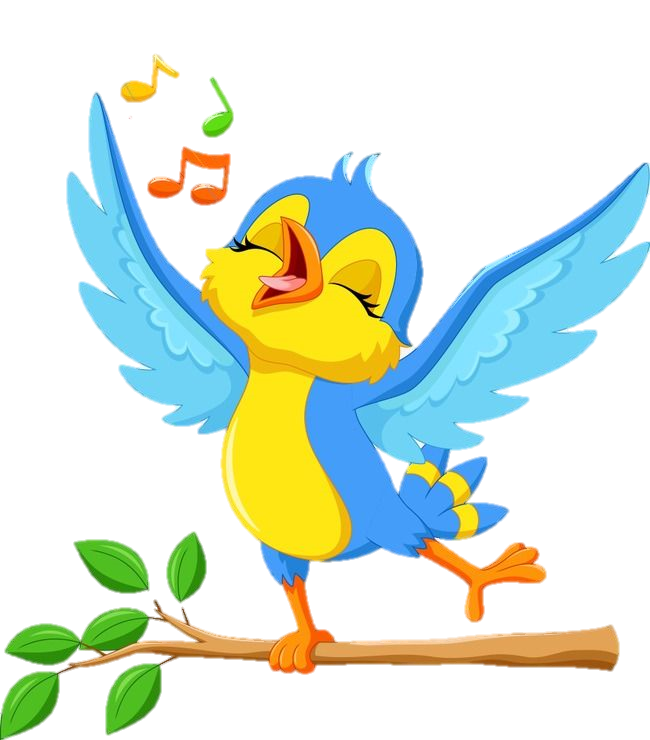 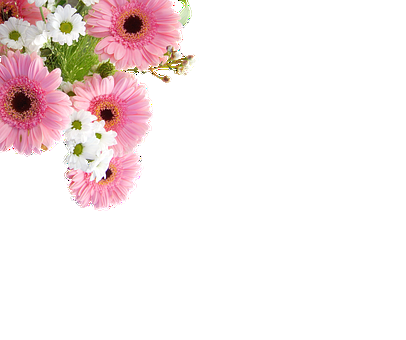 CÙNG HÁT NÀO BẠN ƠI
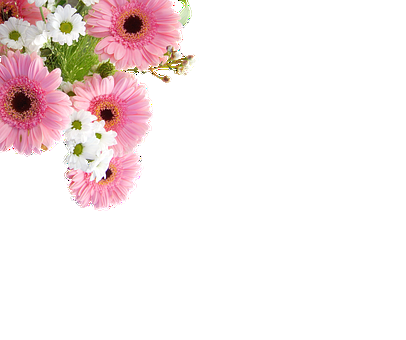 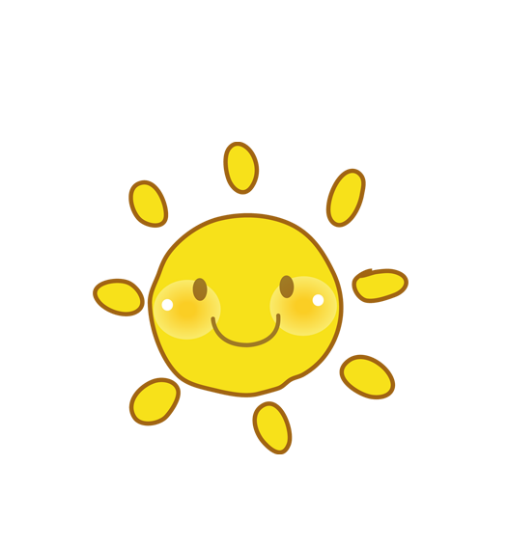 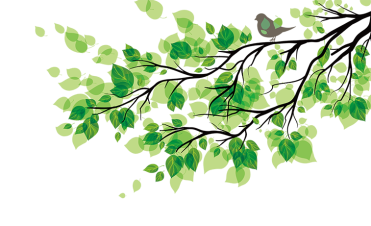 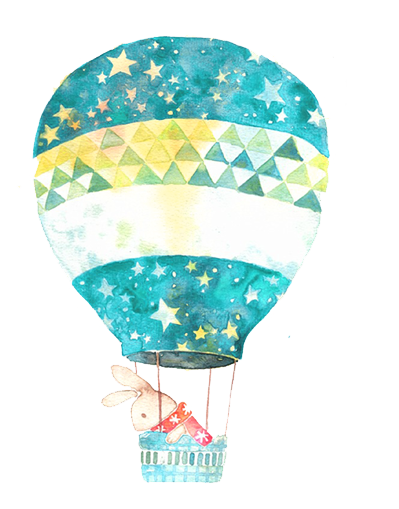 To¸n
Bài 48: Ôn tập phép cộng,phép trừ trong phạm vi 100.
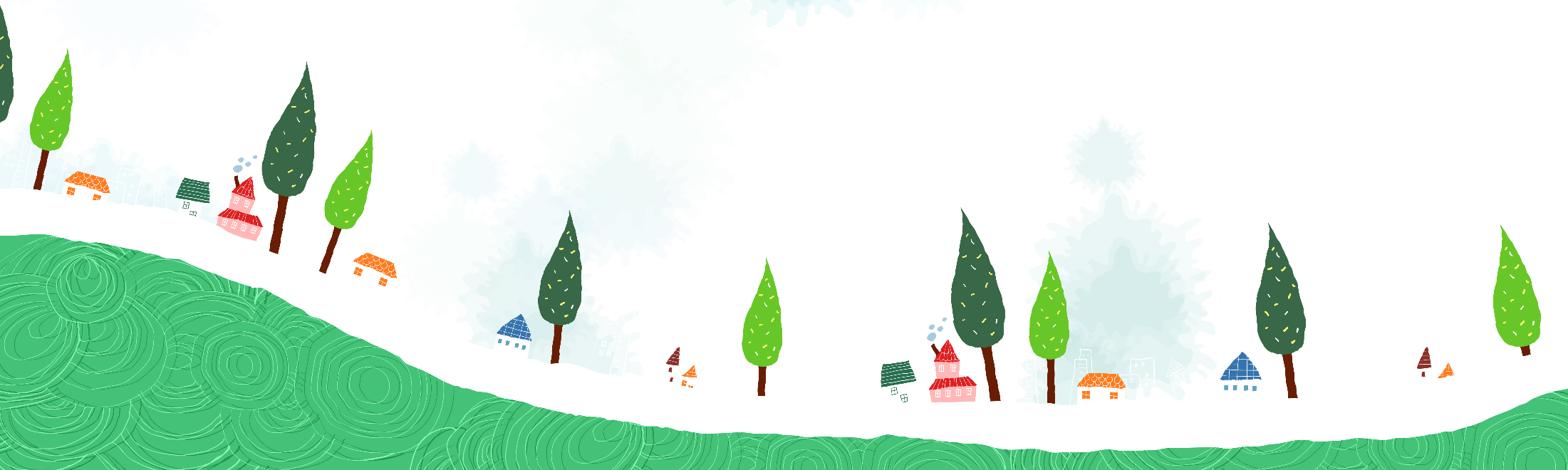 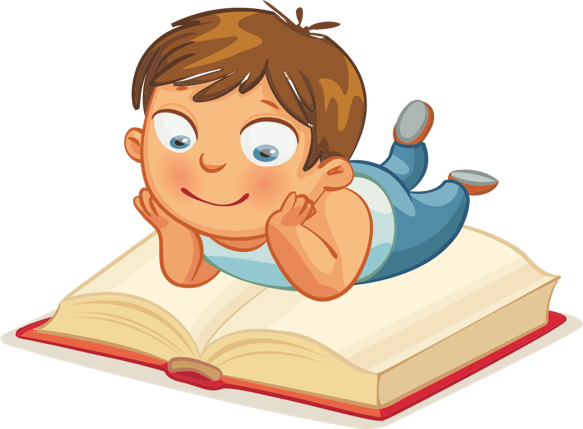 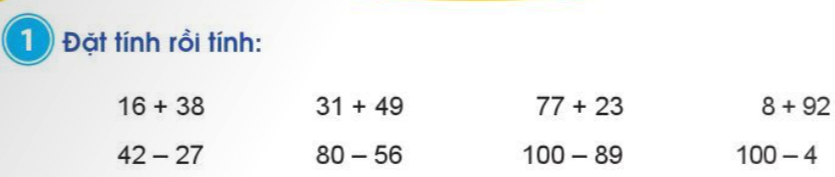 77
23
－
100
  89
 －
80
56
－
31
49
－
16
48
－
42
27
－
+
-
-
-
+
+
11
100
24
15
80
64
5
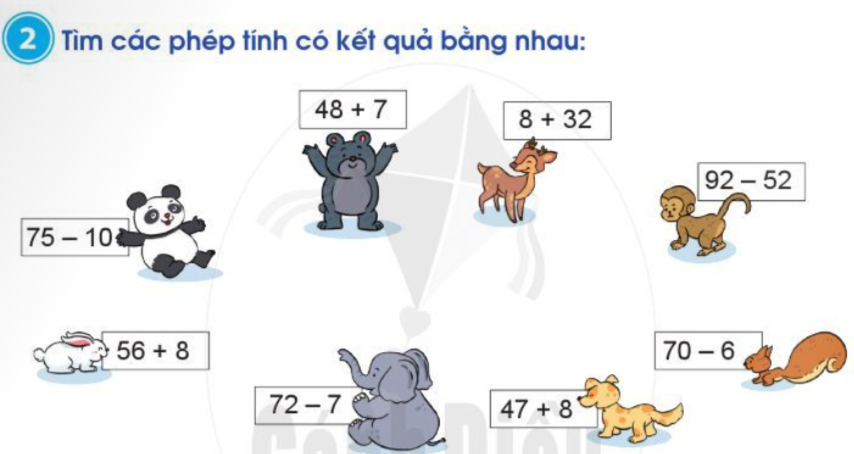 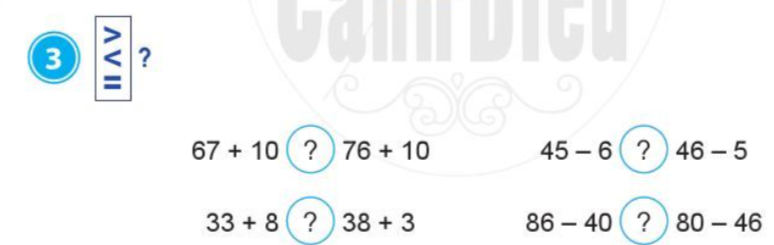 <
<
>
=
7
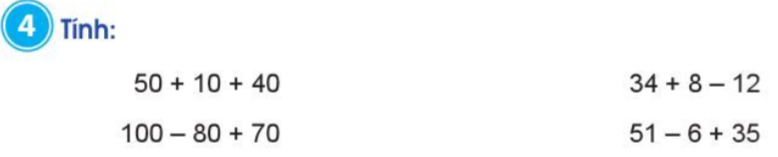 =30
=100
=90
=80
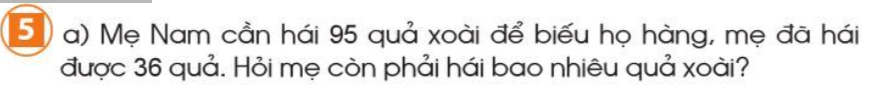 Bài giải
Mẹ còn phải hái số quả xoài là:
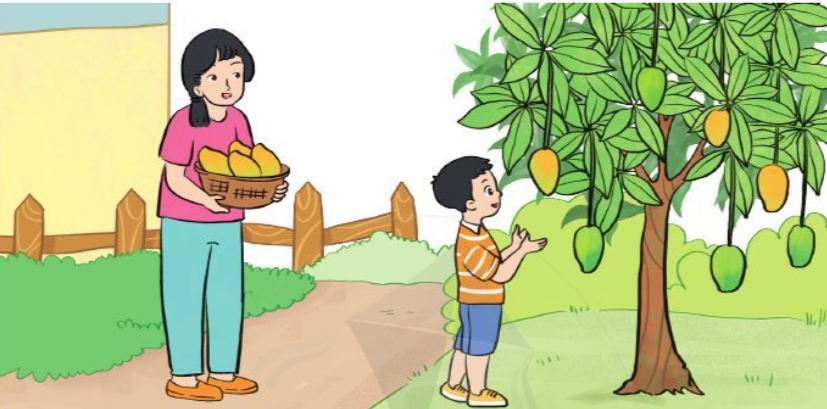 95- 36 = 59  (quả )
Đáp số: 51 quả .
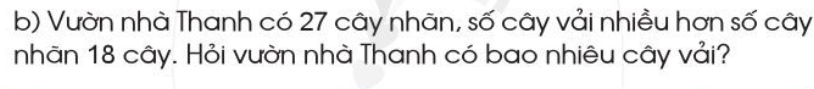 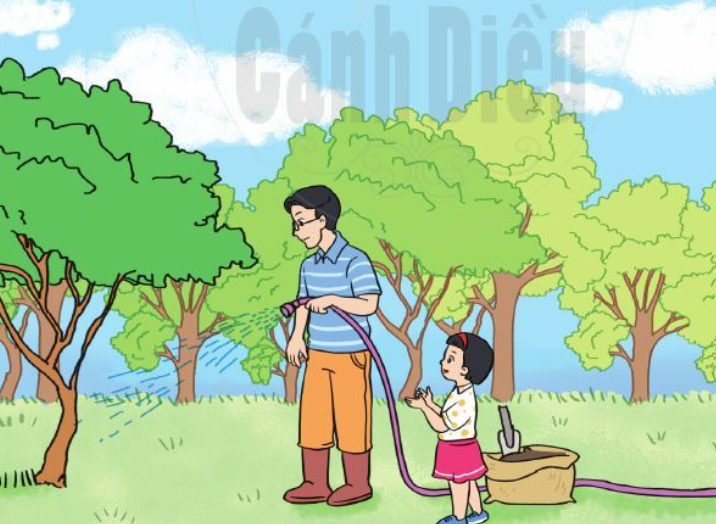 Bài giải
Vườn nhà thanh có số quả vải là:
27+18 = 45  (quả )
Đáp số: 45 quả .
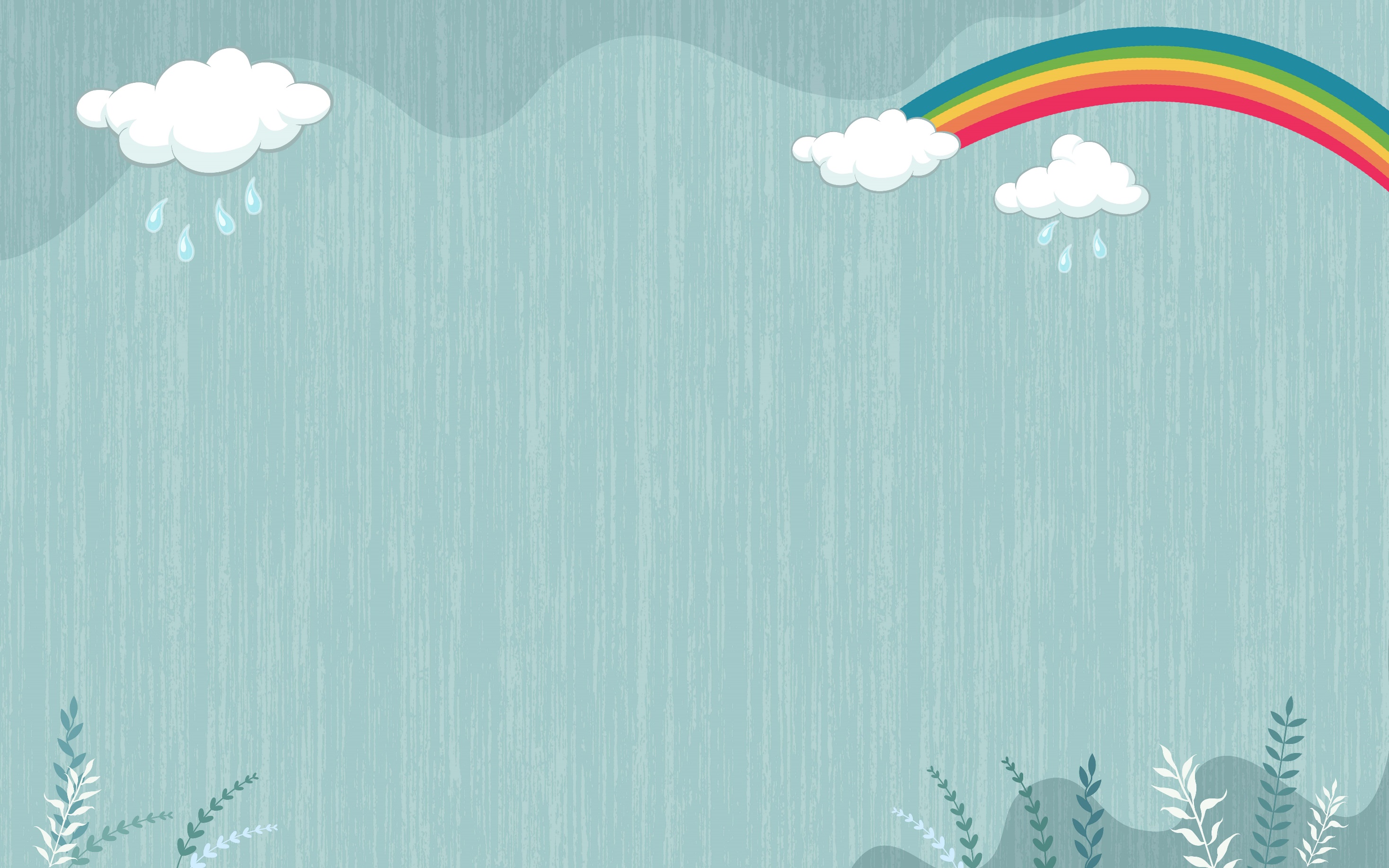 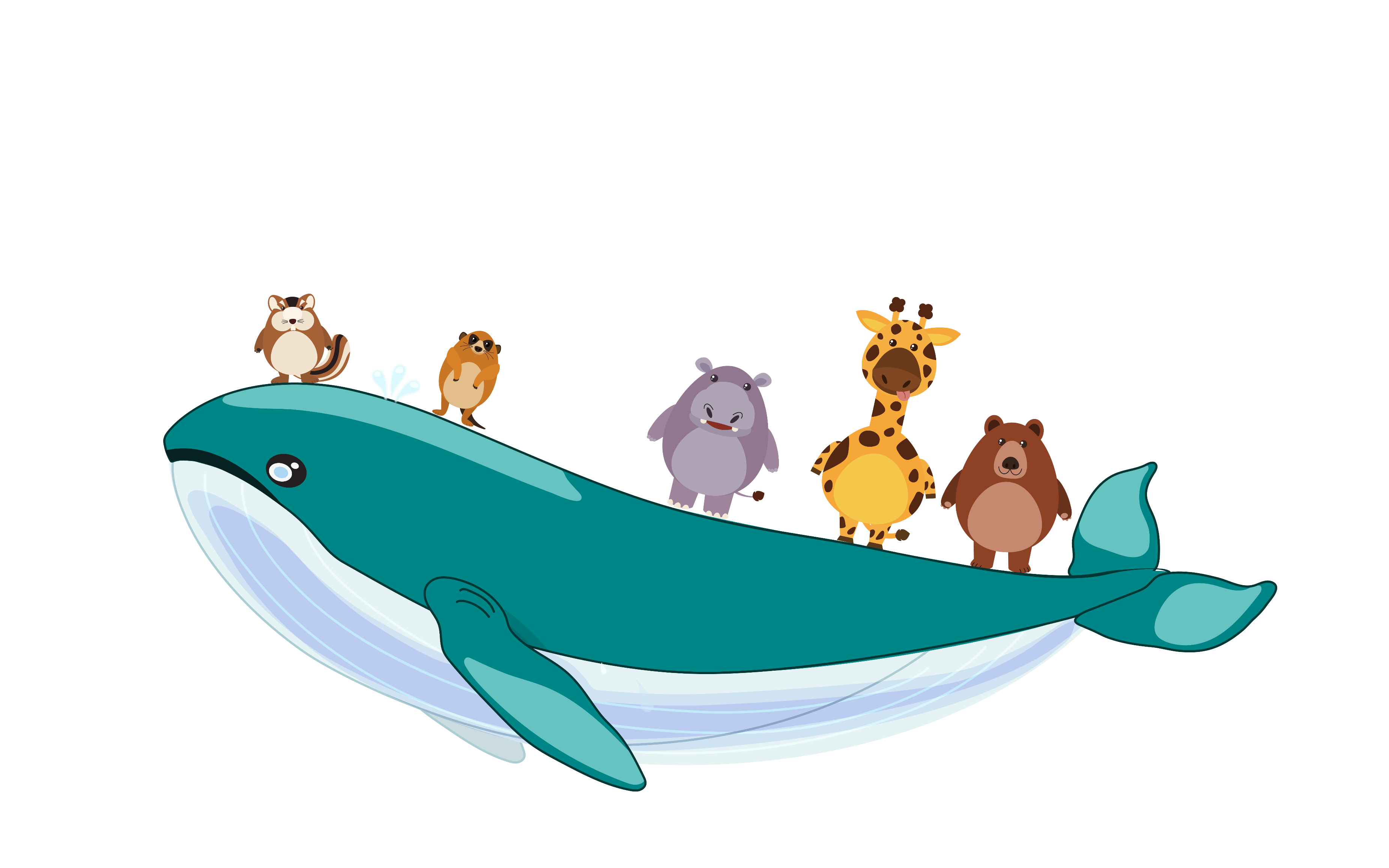 HẸN GẶP LẠI